Lets have a conversation……..

What do you think we need to do to do?
Dr Sabrina Pit
Ian Johnston
Our funders
Northern Rivers Wellbeing Program for people living with young onset dementia
Digital Training for Women
Participants
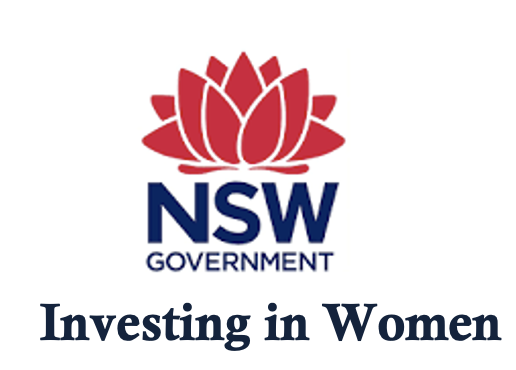 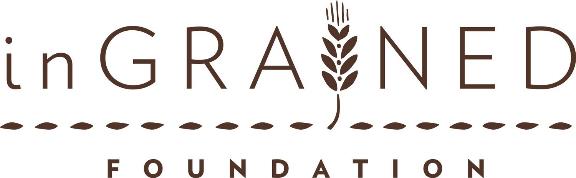 22 September 2023
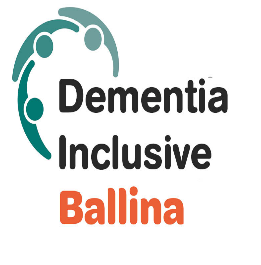 Program next 40 minutes

Survey Digital Safety Online                                     (10 minutes)
Free Digital Training Program brief overview (5 minutes)
Conversations with Anne Moehead and Ian Johnston about Young Onset Dementia          (10 minutes)
Overview Northern Rivers Wellbeing Program for people living with young onset dementia (5 minutes)
Your feedback on draft program
	(5 minutes)
We are looking for people who would like to:
Learn more about using computers, mobile phones or other technology
Wish to support workshops or one on one trainings

Free workshops

Sign up sheets at the back 

We are also looking for free rooms to conduct the trainings throughout the whole of the Northern Rivers. Please contact us!
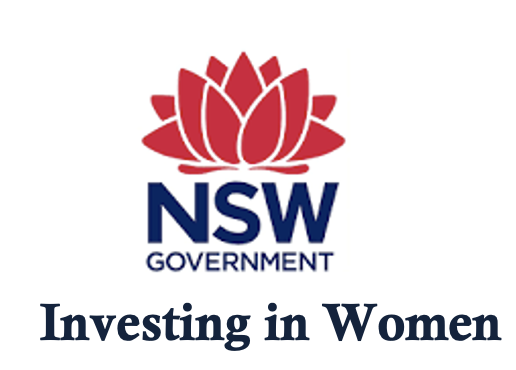 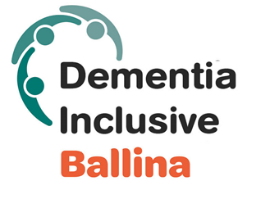 Digital Training Program overview
A FREE digital literacy training program.

Fourteen topics will be delivered as part of the training program and will be adjusted to your needs: 
E-Safety
Scams
Passwords 
Email 
Wi-Fi
Apps
Watching and Listening Online
Video calling
Social Media
Mobile Banking
MyGov
Games
Emergency App
Creativity using AI 
OTHER TOPICS YOU WISH TO SEE.

We will use Zoom, individual and face-to-face meetings adjusted to YOUR needs

A survey will be done before and after

Where? Northern Rivers libraries and other local venues.
Participants
Join us!
Share with friends and family key points: 
Digital training workshops for carers or people living with dementia
A group for people with younger onset dementia
We are looking for volunteers to help us for both programs.

SIGN UP FOR  DIGITAL TRAINING PROGRAM OR THE YOUNGER ONSET DEMENTIA WELLBEING PROGRAM  BY CONTACTING US AT:

DementiaInclusiveBallina@gmail.com
dementiainclusiveballina.org.au
Sabrina@workwiser.com.au, or text or ring Sabrina on 0429455720

We love to chat about how we can work together and have more volunteers!

OR SIGN UP AT THE BACK OF THE ROOM!
01
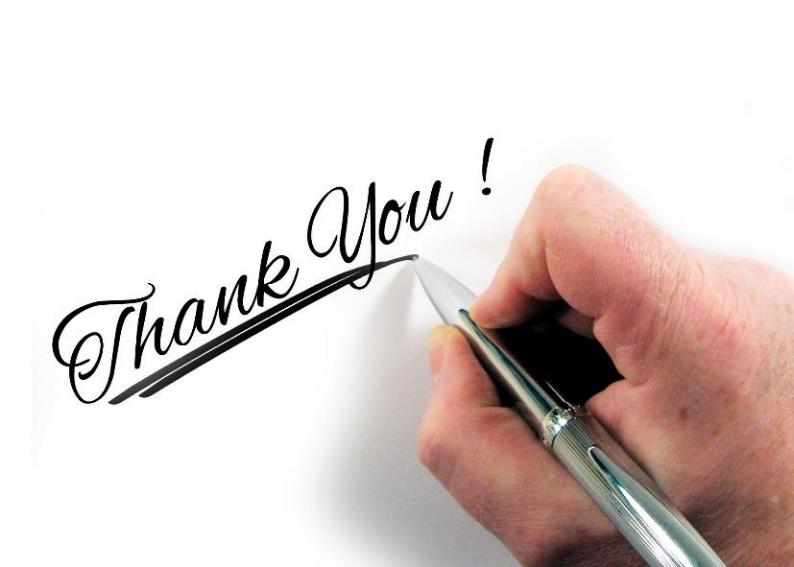 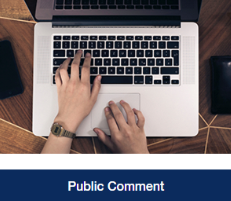 Dementia in Practice podcast
A podcast made by GPs for GPs and others interested in learning more about dementia
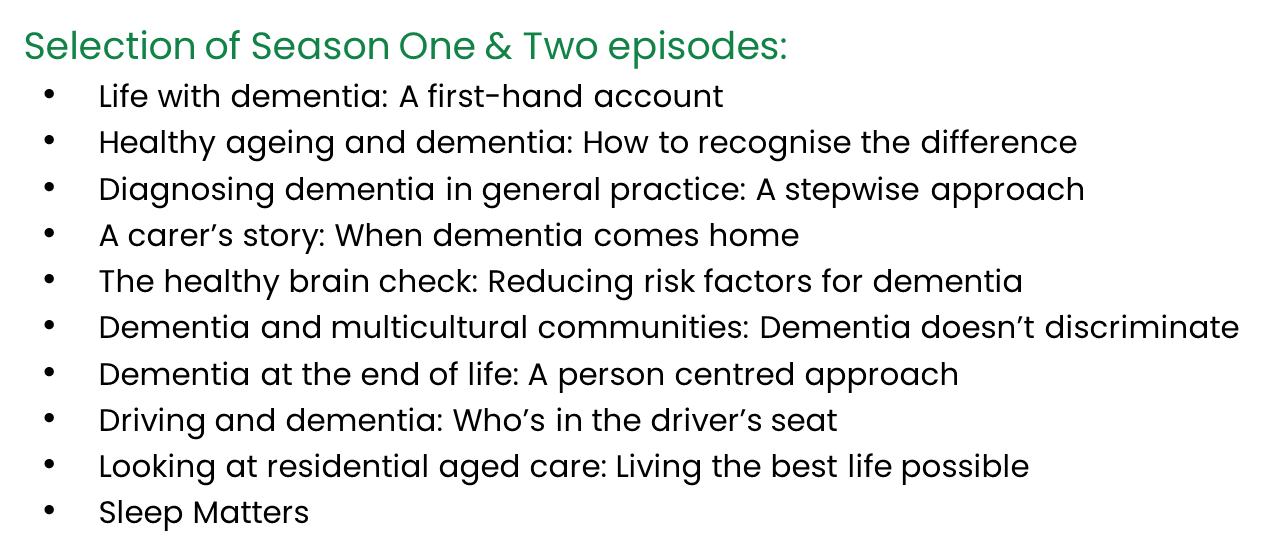 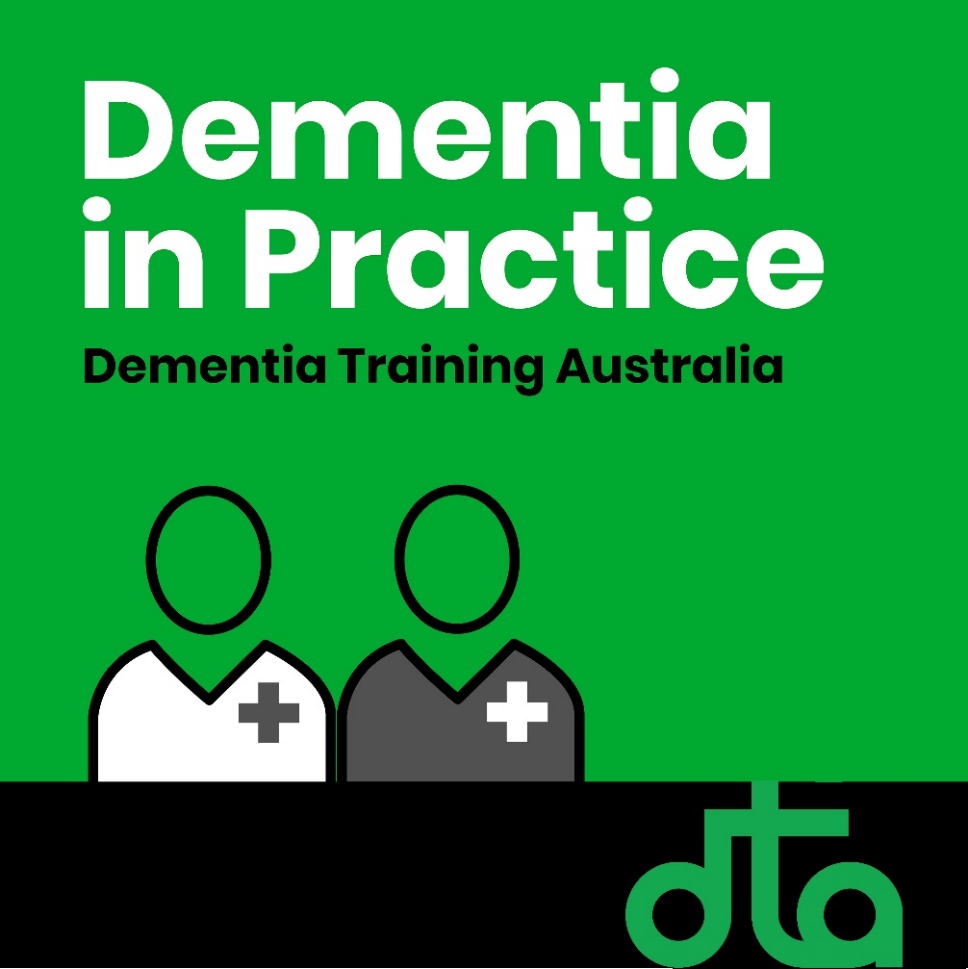 Two most popular podcasts about living with younger onset dementia:

https://omny.fm/shows/dta/dementia-in-practice-s2-ep-3-1?in_playlist=dementia-in-practice
 
https://omny.fm/shows/dta/dementia-in-practice-s2-ep-3-2?in_playlist=dementia-in-practice
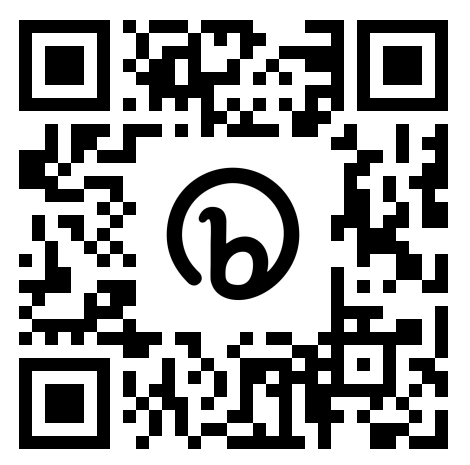 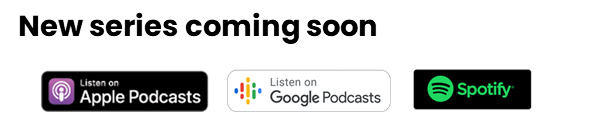 [Speaker Notes: HK]
Northern Rivers Wellbeing  Program for People with young onset dementia
Program Topics
01
Selfcare
02
Household maintenance & tasks
What is missing?
03
Employment and recreation
04
Shopping and money
What would you like to see?
05
Travel
06
Communication
The End!
Share with friends and family and sign up for : 
Digital training workshops for carers or people living with dementia
A group for people with younger onset dementia
We are looking for volunteers to help us.

SIGN UP FOR  DIGITAL TRAINING PROGRAM OR THE YOUNGER ONSET DEMENTIA WELLBEING PROGRAM  BY CONTACTING US AT:

DementiaInclusiveBallina@gmail.com
dementiainclusiveballina.org.au
Sabrina@workwiser.com.au, or text or ring Sabrina on 0429455720

We love to chat about how we can work together and have more volunteers!

OR SIGN UP AT THE BACK OF THE ROOM!
01
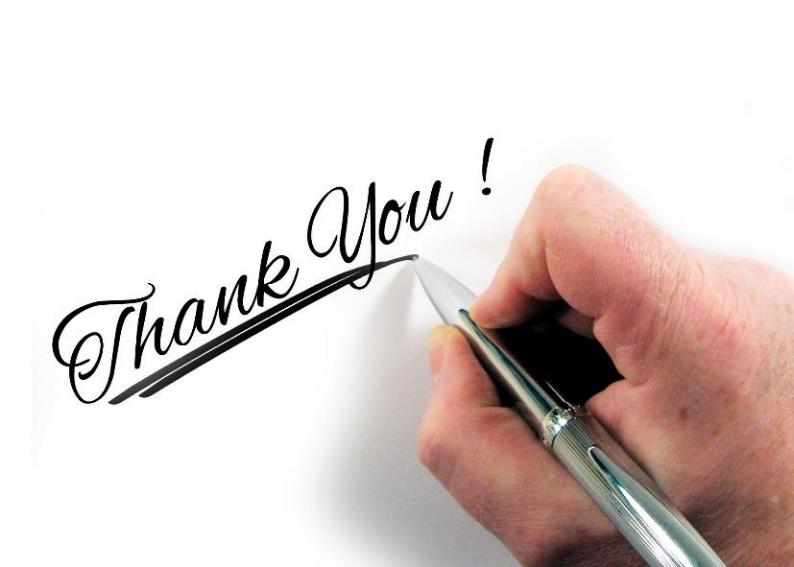 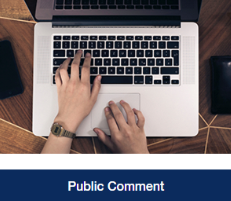